Fenômenos químicos e físicos
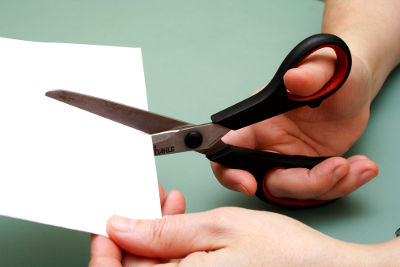 Fenômenos físicos: são aqueles em que não se altera a composição química da matéria.
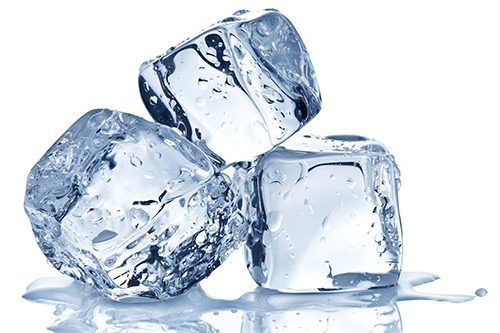 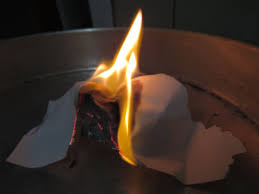 Fenômenos químico: são aqueles que ocorrem quando há alteração na composição da matéria, ou seja, quando há a formação de uma nova substância.
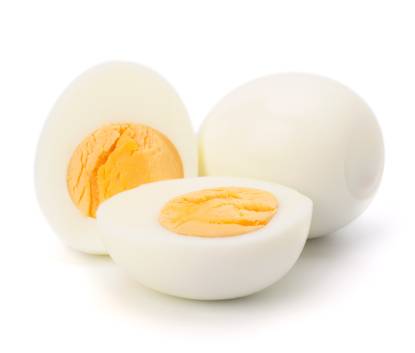 Substâncias puras
Substâncias puras são formadas por um único tipo de átomo ou molécula. As substâncias puras podem ser subdivididas em duas classes: substâncias puras simples ou compostas.
Substâncias puras
Substâncias puras simples: formada por um único elemento químico
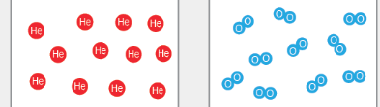 Substâncias puras
Substâncias puras compostas: formada por pelo menos dois elementos diferentes
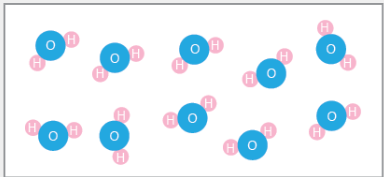 Misturas
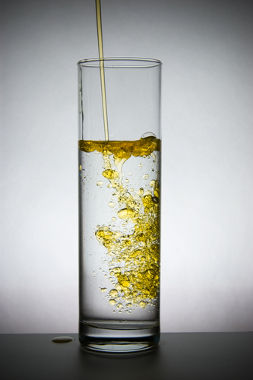 É a união de duas ou mais substâncias
Pode ser classificada em homogênea e heterogênea.
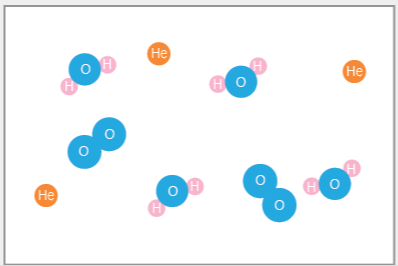 Misturas
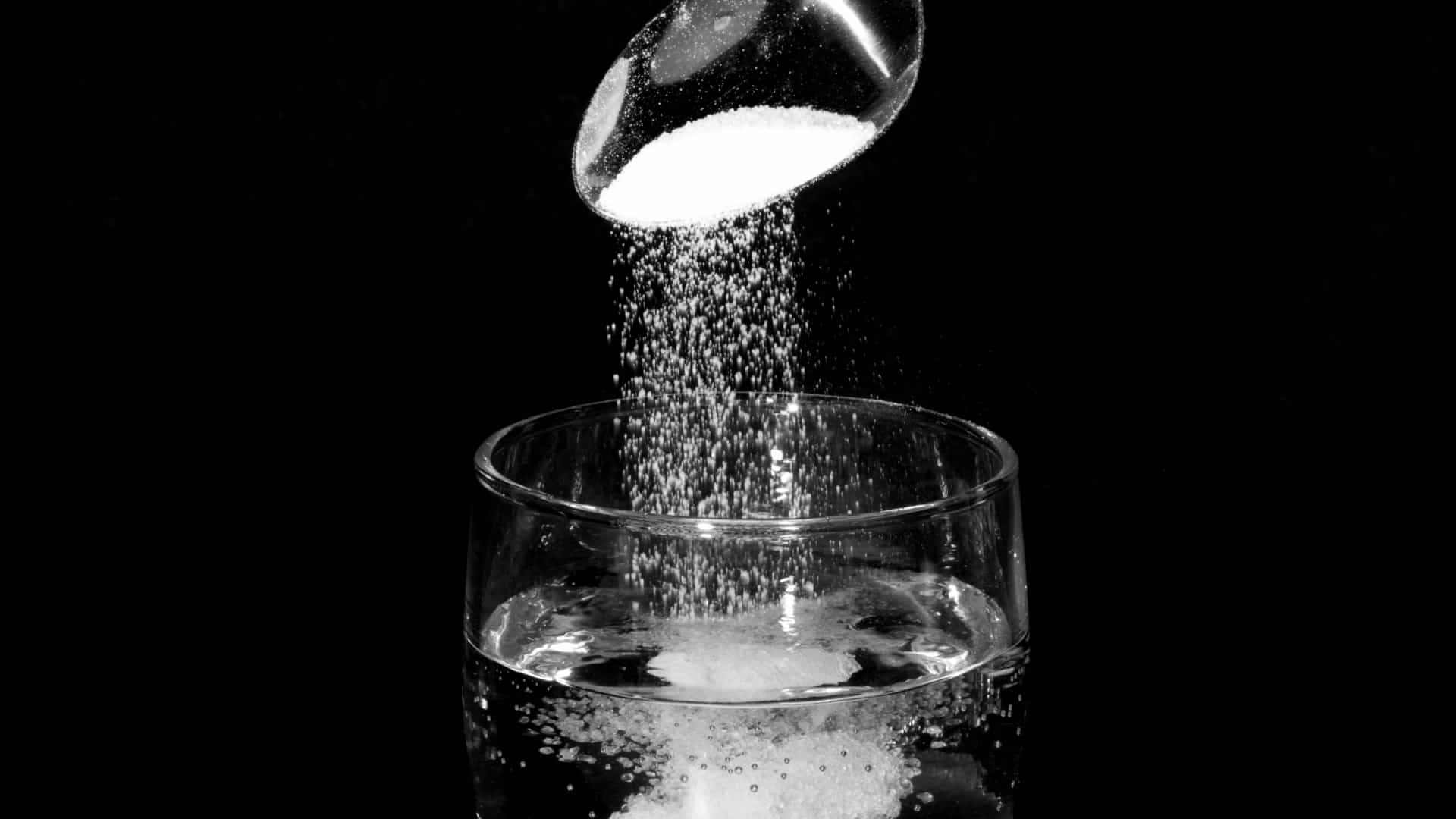 Misturas homogêneas:
 são formados por uma única fase;
É formado por duas ou mais substâncias que se misturam.
Misturas
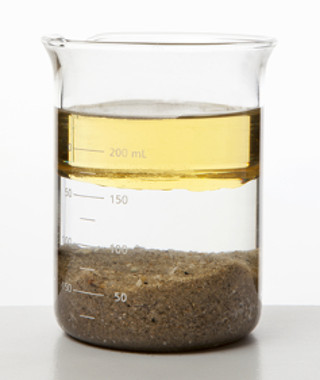 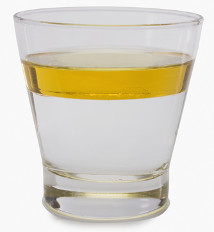 Mistura heterogênea:
Apresenta mais de uma fase.
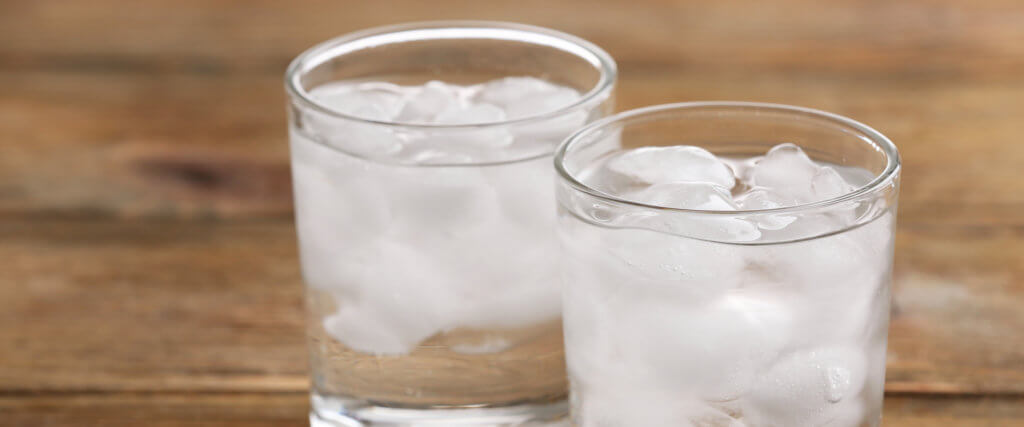 ATENÇÃO! Substâncias puras também podem ser heterogêneas, ou seja, podem apresentar mais de uma fase.